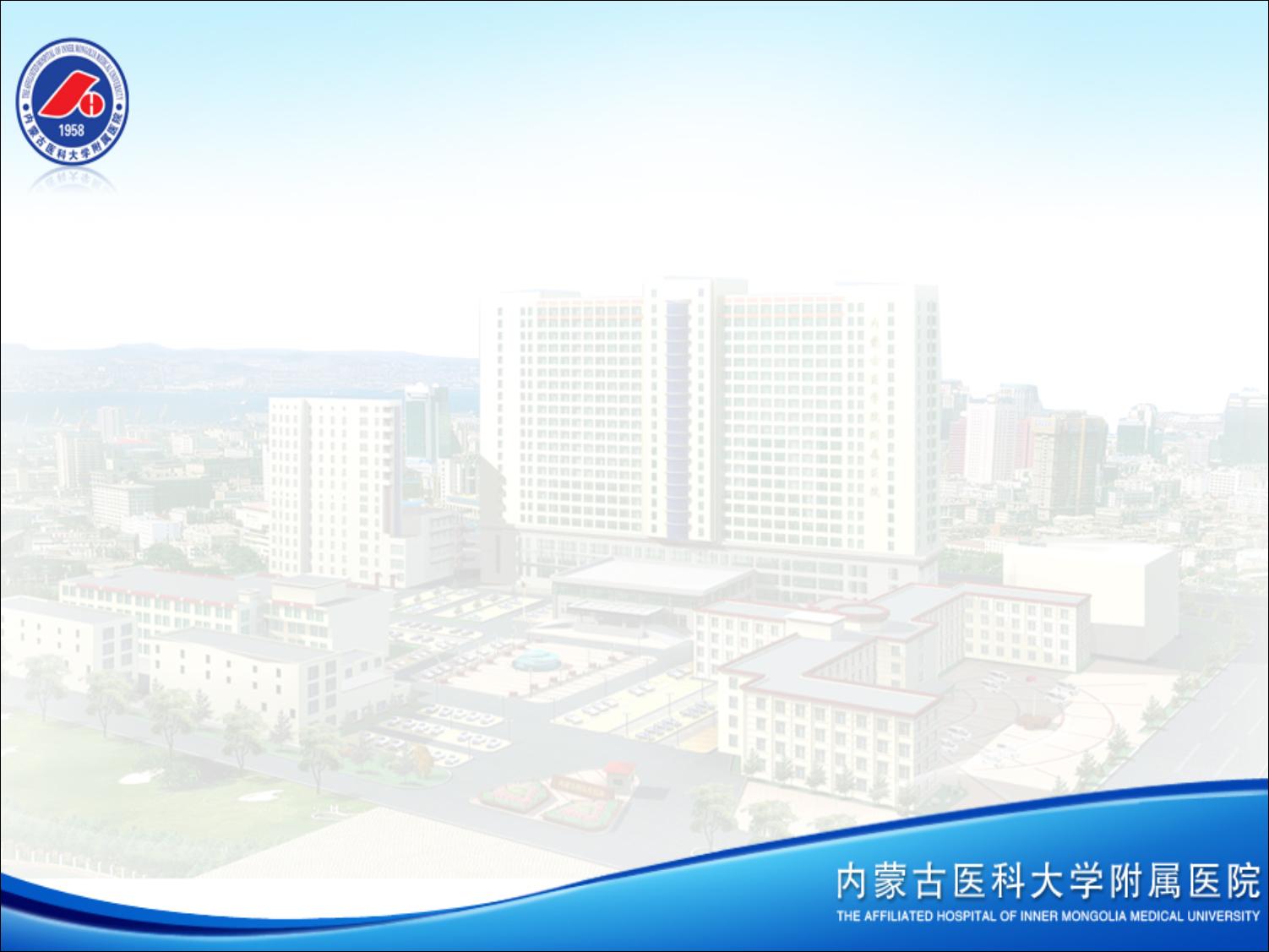 前
言
项目名称：

                                             申办方：
                                             组长单位：
本中心主要研究者：
回顾这一年的工作，在取得成绩的同时，我们也找到了工作中的不足和问题，主要反映于xx及xxx的风格、定型还有待进一步探索，尤其是网上的公司产品库充分体现我们xxxxx和我们这个平台能为客户提供良好的商机和快捷方便的信息、导航的功能发挥。展望新的一年，我们将继续努力，力争各项工作更上一个新台阶。201X我们所向披靡，201X我们勇往直前！
项目汇报内容
    20张幻灯片以内
一、方案介绍（限12张）
      ◆研究目的
       ◆ 研究方法
       ◆总样本量、本中心样本量、是否涉外
       ◆分组，入、排标准、临床评价、用药方法等
二、知情同意书介绍（限6张）
       ◆随访、血样采集情况
       ◆受试者可能的风险和受益
       ◆保险的购买和损害赔偿的安排
三、涉及伦理情况的说明
         ◆如涉及弱势群体，说明选择的理由
  ◆如果选择安慰剂作为对照，请说明使用安慰剂的理由和对安慰剂组  的保护/补偿措施。